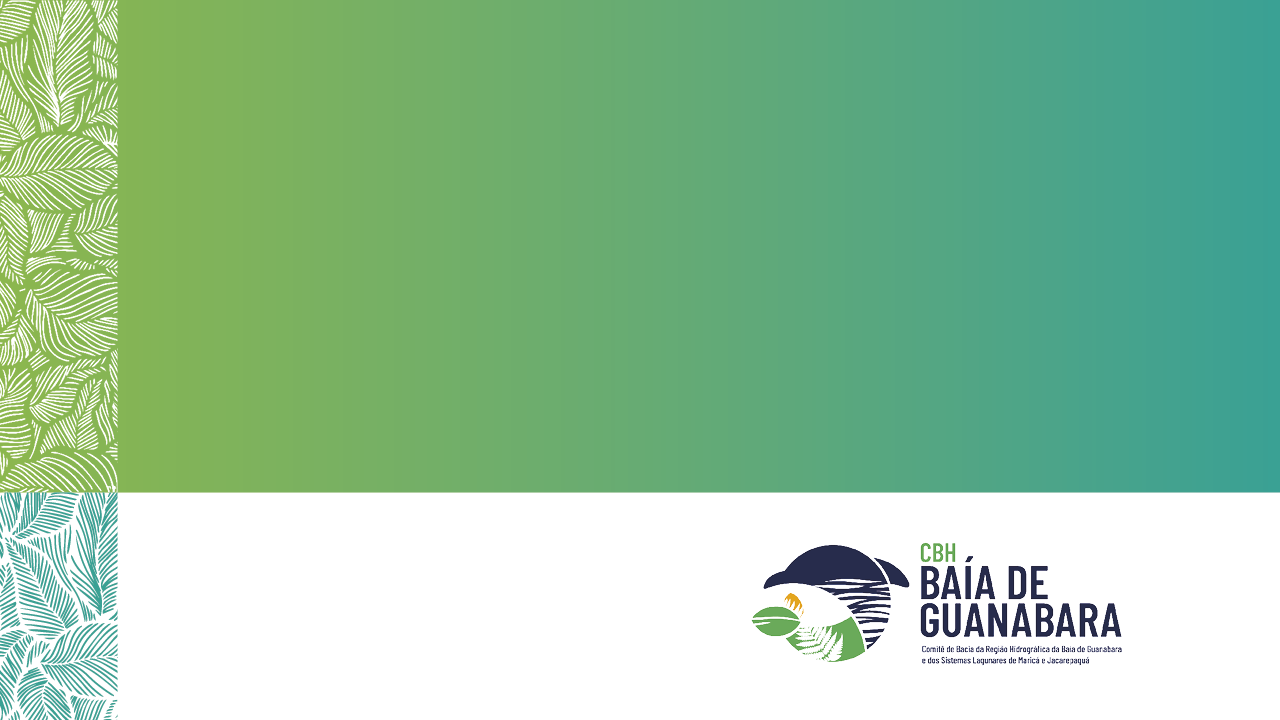 REUNIÕES PELO
GOOGLE MEET
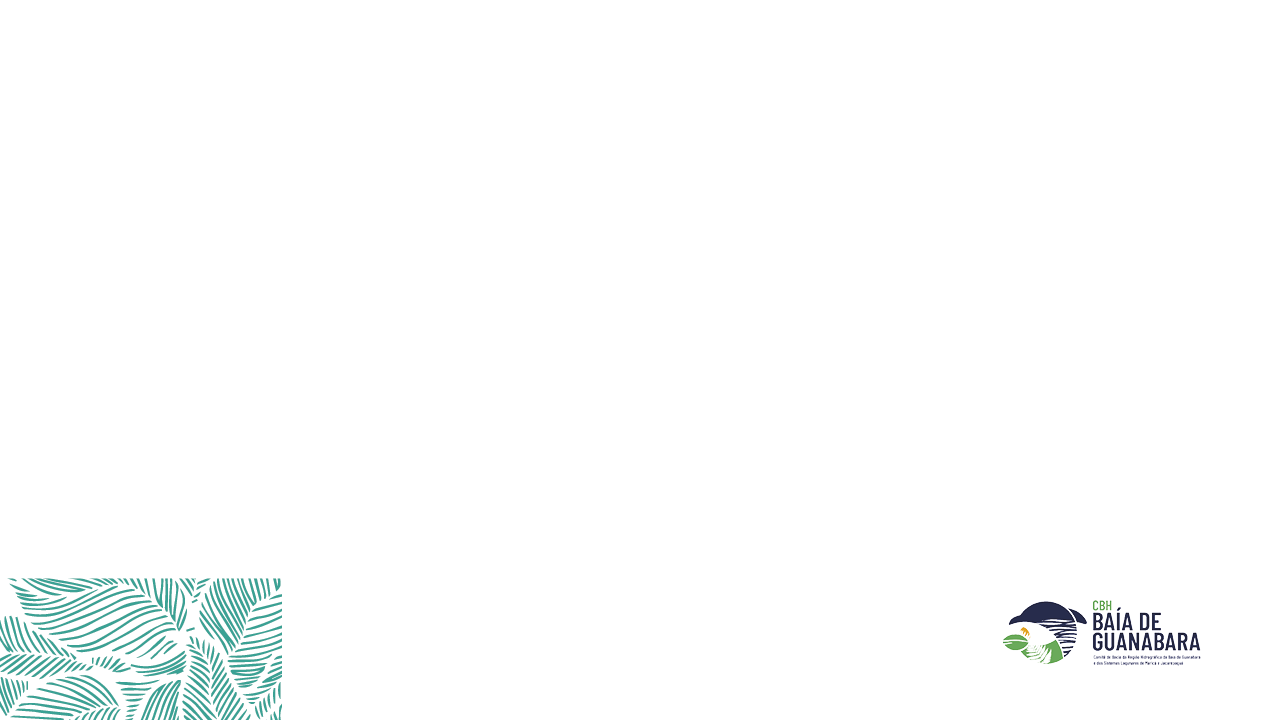 APRESENTAÇÃO
O QUE MUDOU
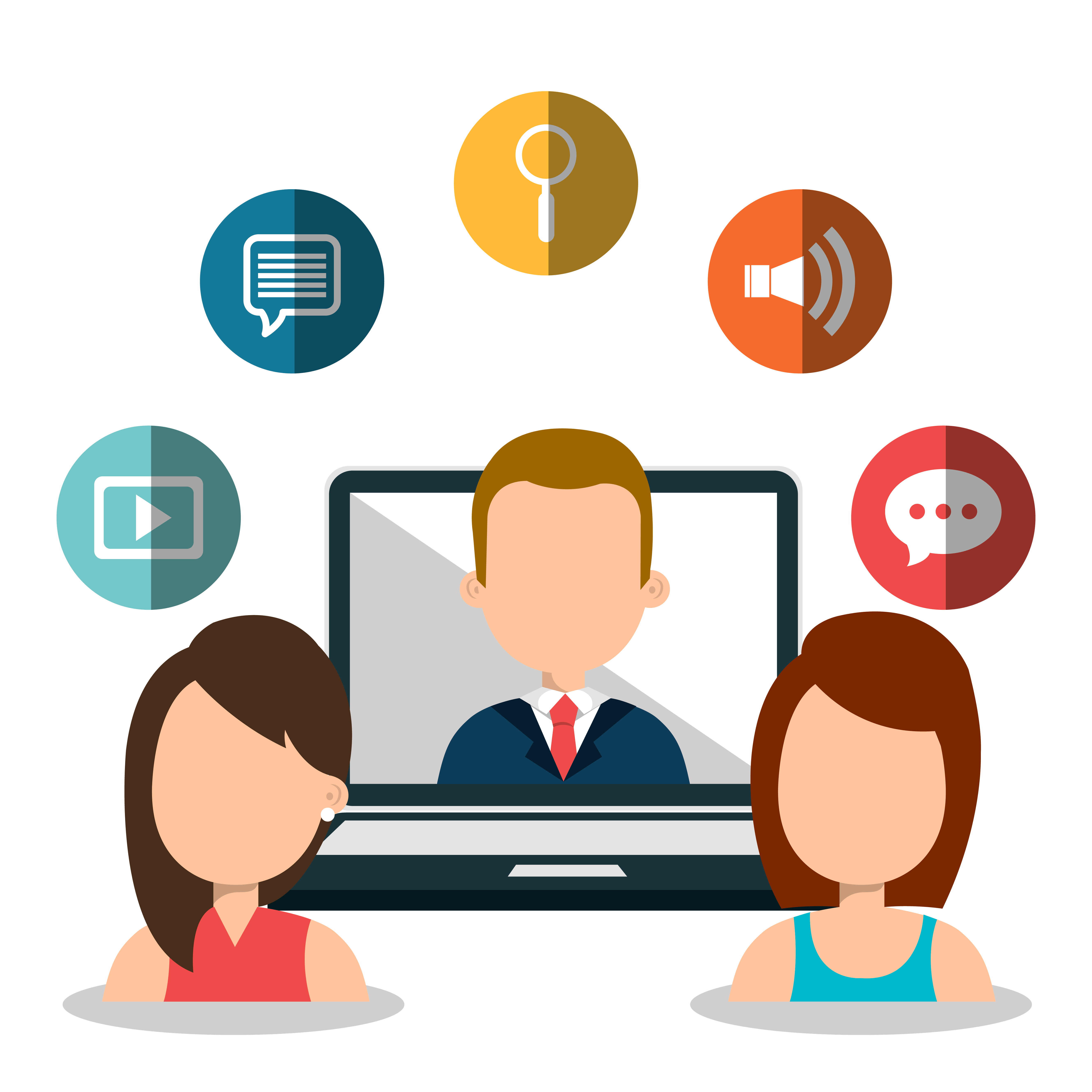 Com a assinatura do Contrato de Gestão nº 67/2022, foi definida a limitação de 80 reuniões a serem acompanhadas pela Secretaria Executiva.

Desta forma estamos buscando alternativas para viabilizar que as instâncias do CBH Baía de Guanabara continuem a se reunir sempre que acharem necessário.
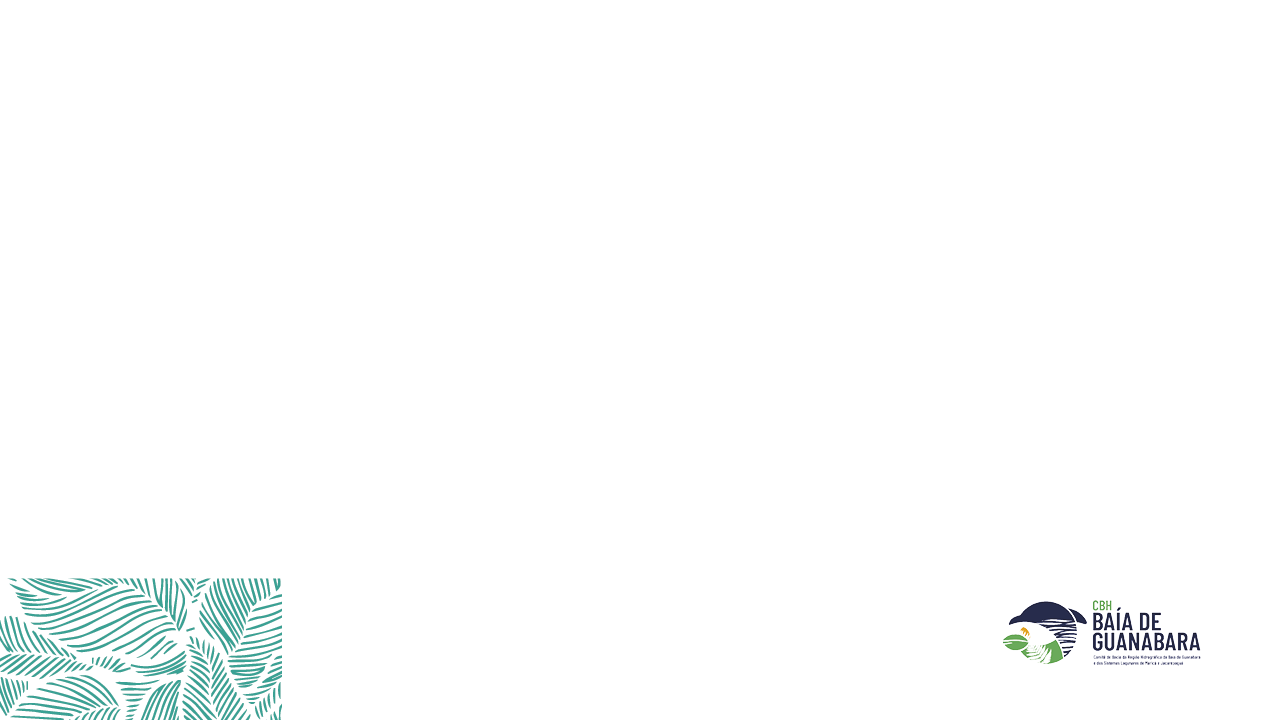 APRESENTAÇÃO
O QUE MUDOU
As 80 reuniões serão distribuídas pelas instâncias de acordo com o interesse do CBH Baía de Guanabara.

Para realização das outras reuniões iremos inicialmente dispor de 1 conta conjunta para todas as instâncias a partir da próxima semana.

Estamos contratando 14 contas de e-mail para possibilitar maior autonomia das instâncias.
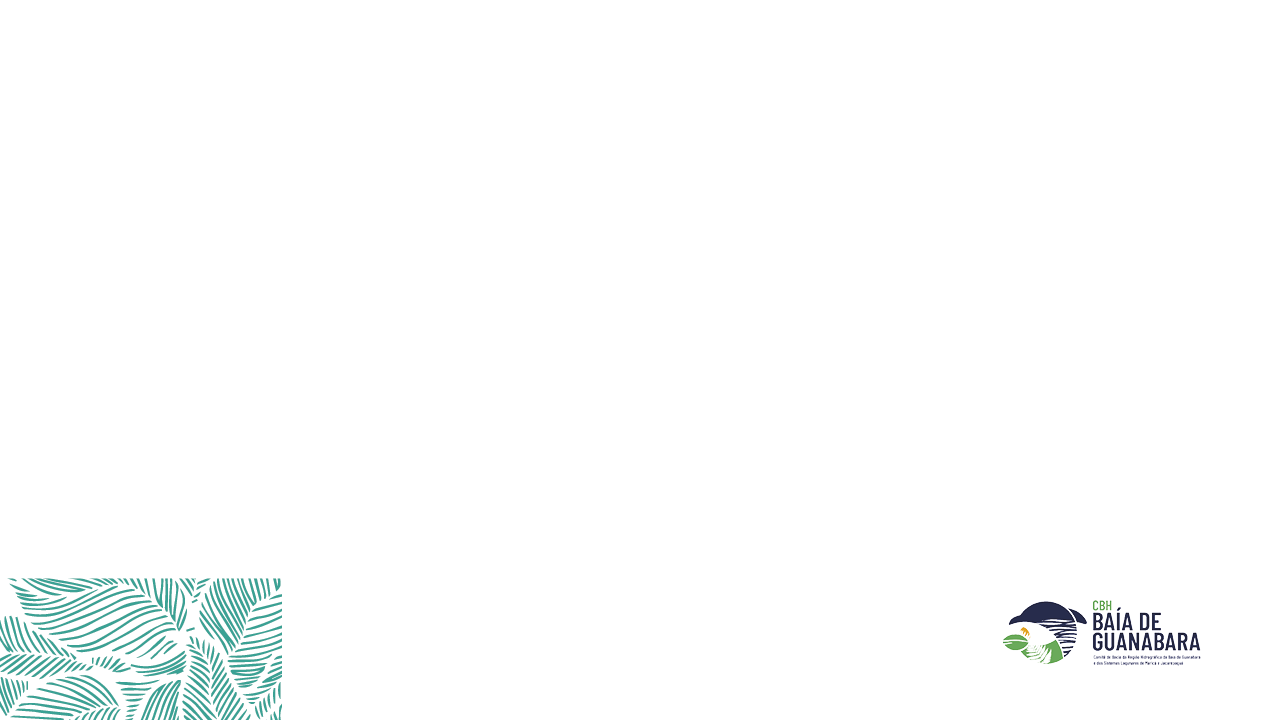 DISTRIBUIÇÃO DAS CONTAS
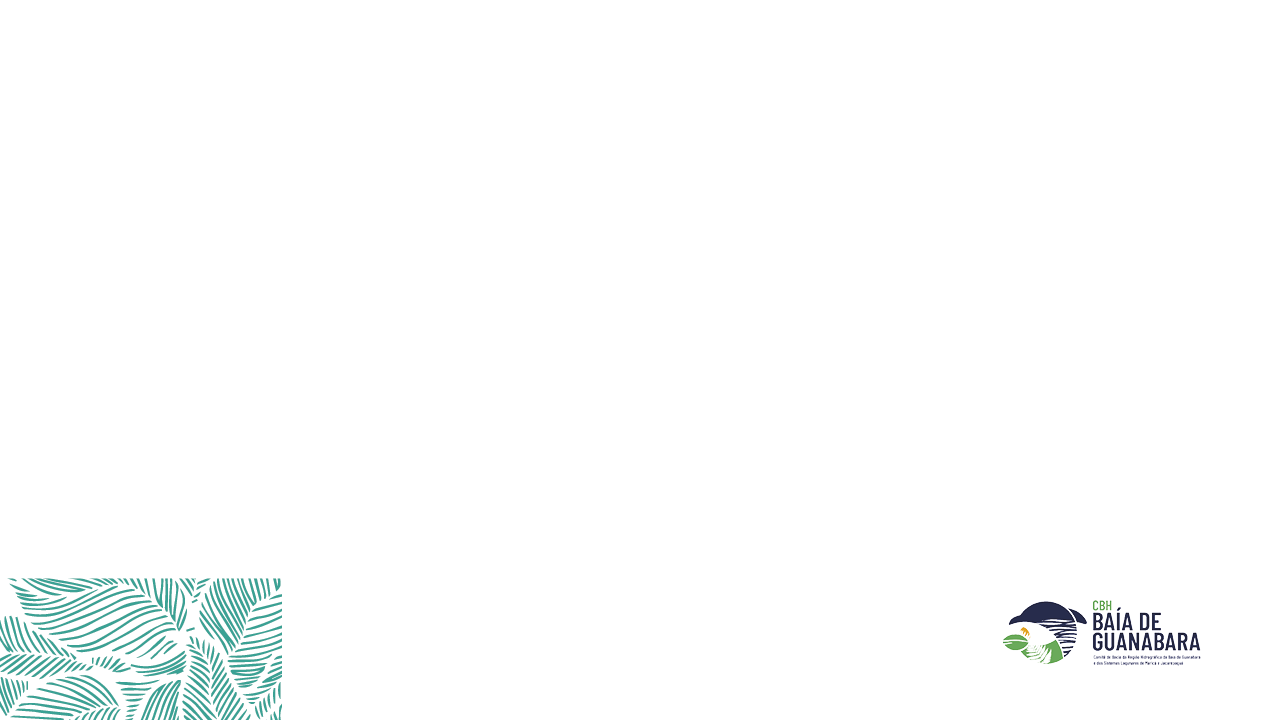 ROTEIRO DO TREINAMENTO
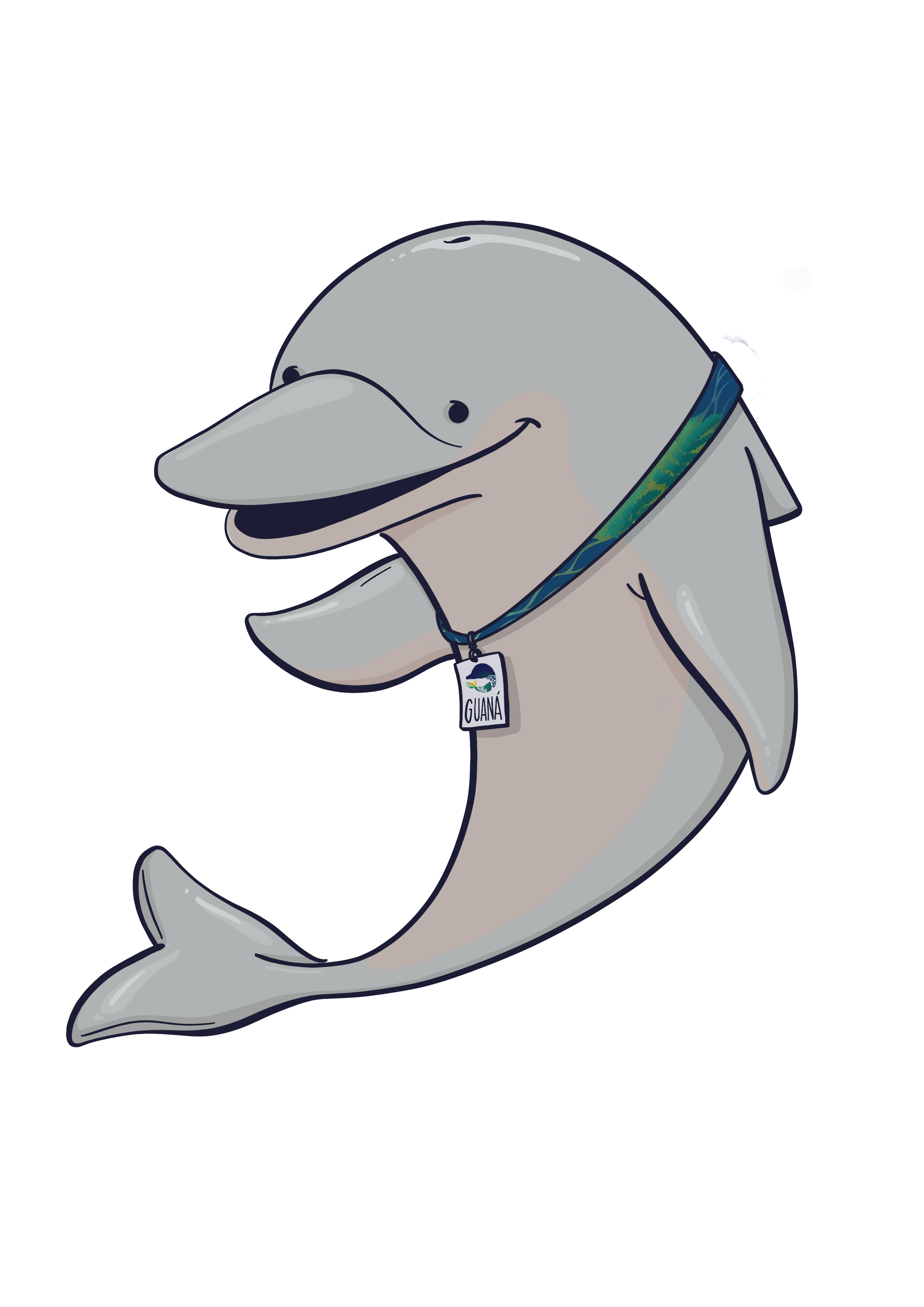 Apresentação da plataforma
Como entrar
Google Meet
Normativas sobre a reunião
Google Drive
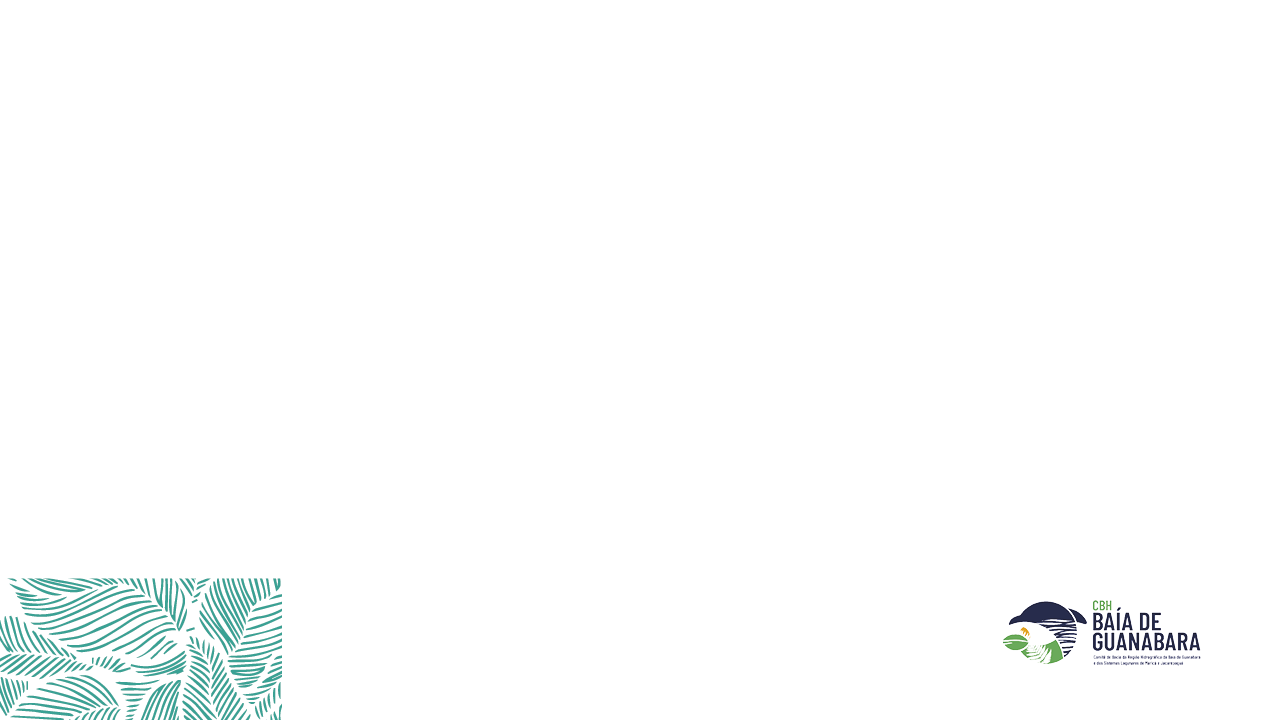 APRESENTAÇÃO DA PLATAFORMA
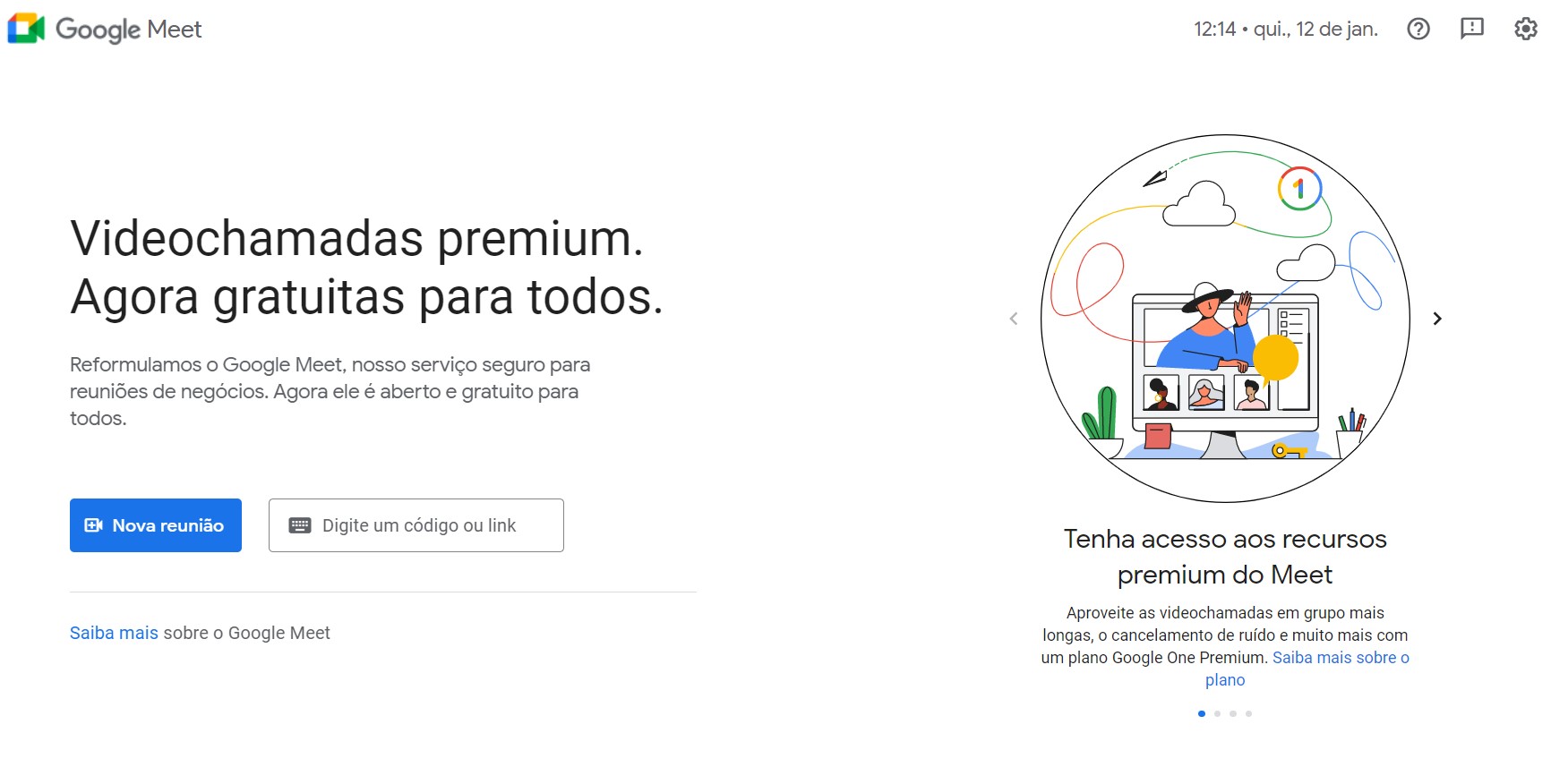 Utilizaremos as plataformas do Google.

Elas foram escolhidas por serem mais intuitivas e de maior familiaridade.
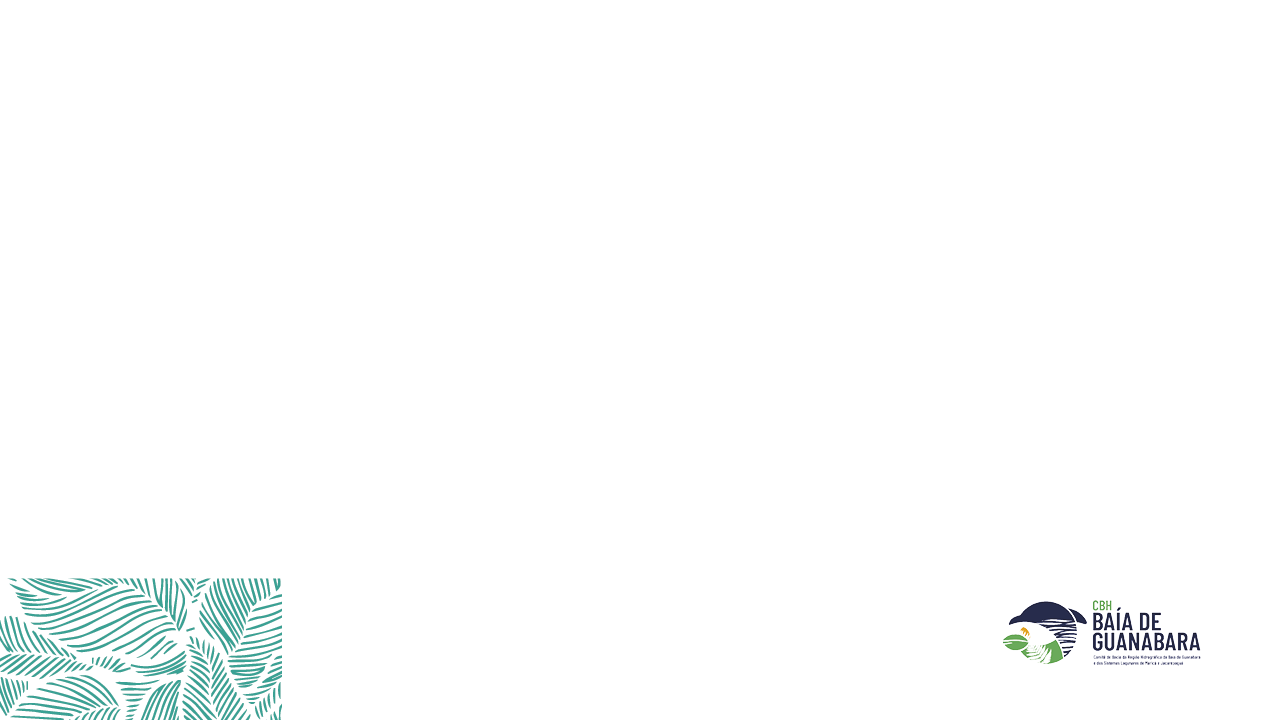 PRODUTOS GOOGLE
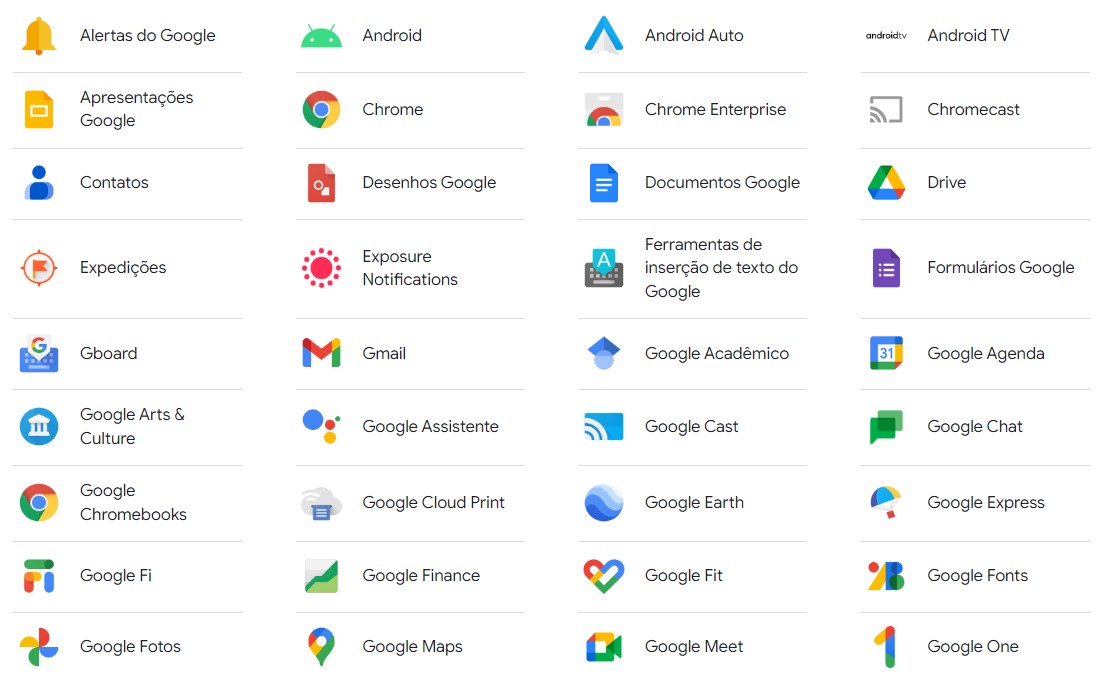 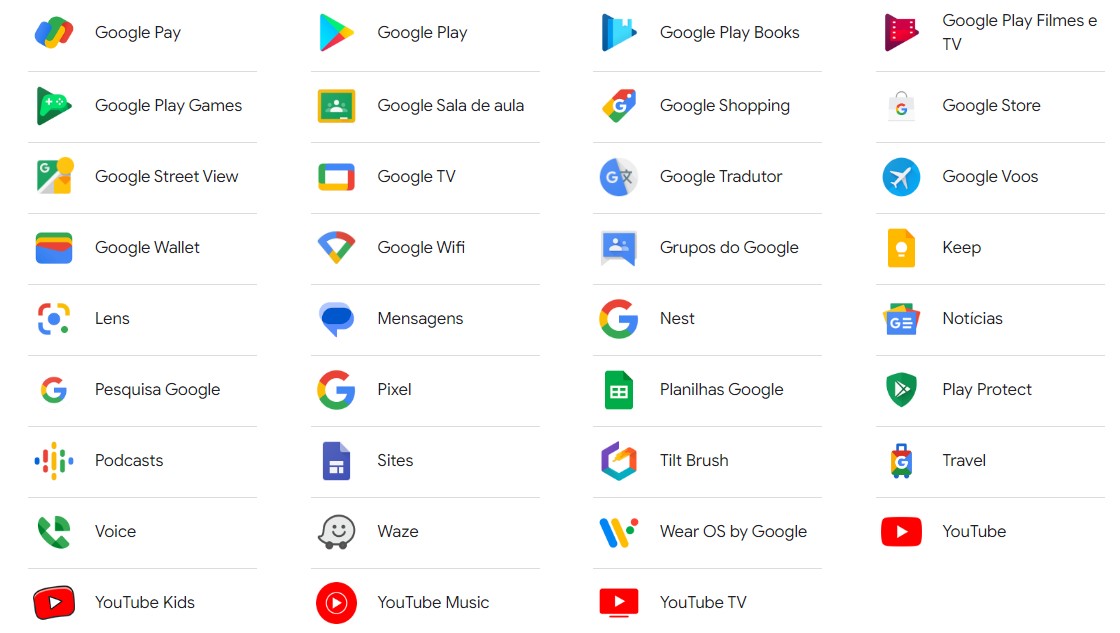 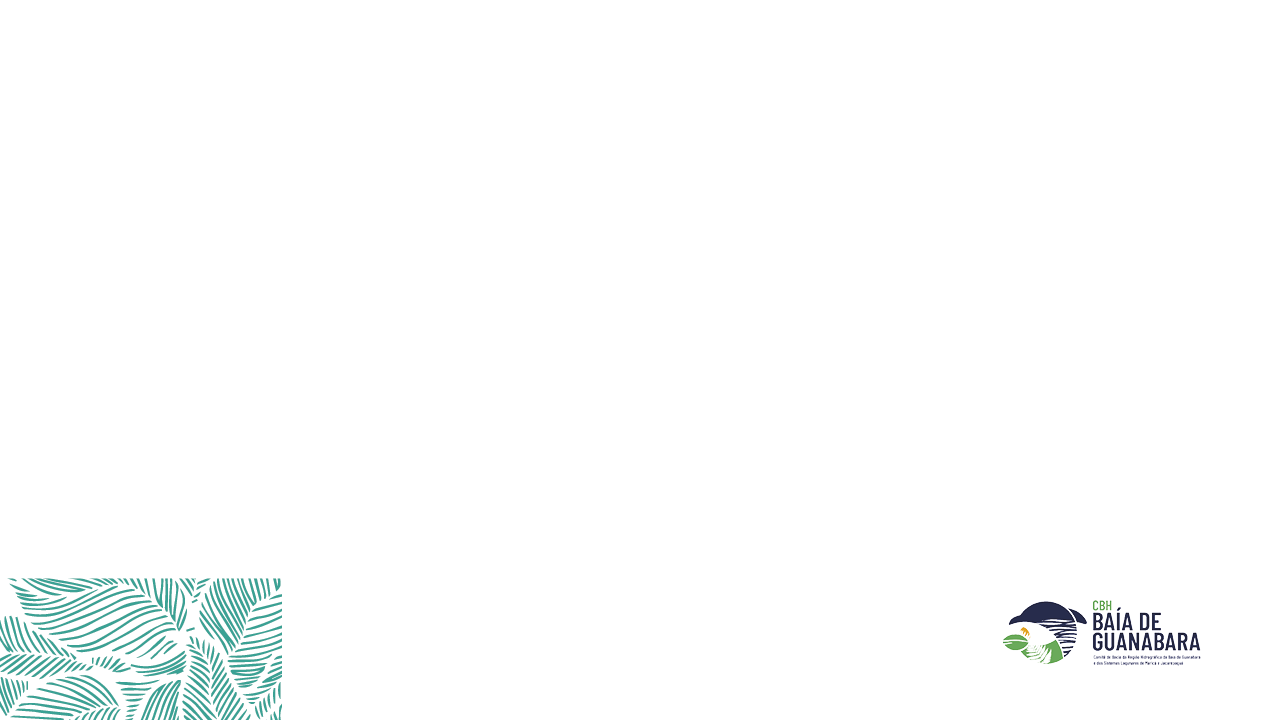 FAZENDO LOGIN NO GOOGLE
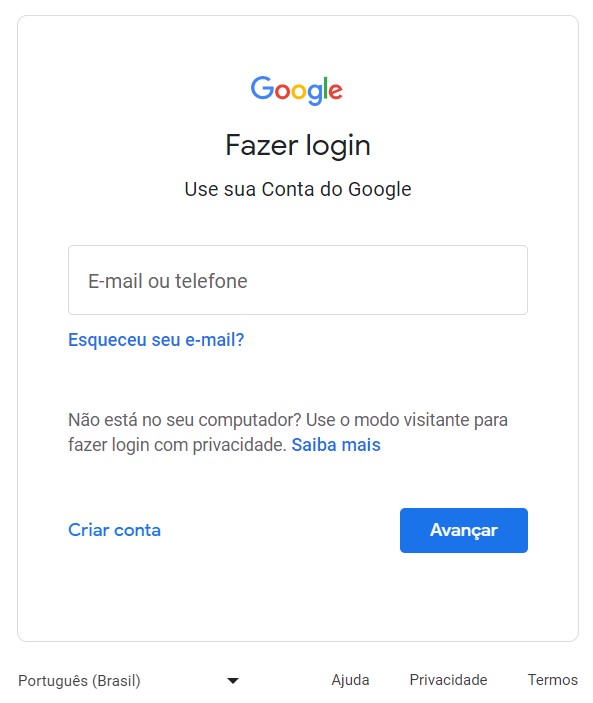 É muito importante ter o membro que conduzirá a reunião logado no e-mail da reunião.
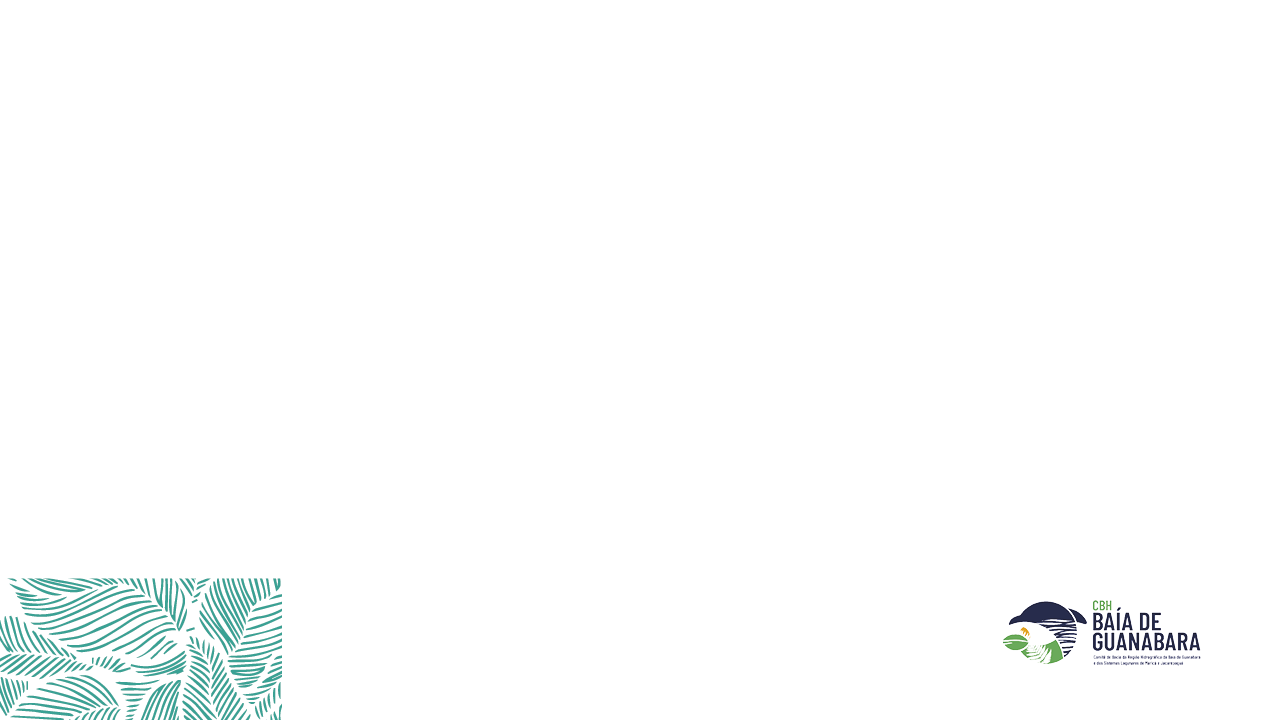 GOOGLE MEET
Temos algumas maneiras de criar links para reunião, vamos ensinar o mais simples hoje:

	Vídeo explicando como faz.

	Vídeo simulando a reunião, explicando como aceita, como registra presença, etc.

	Vídeo explicando onde estão as gravações.
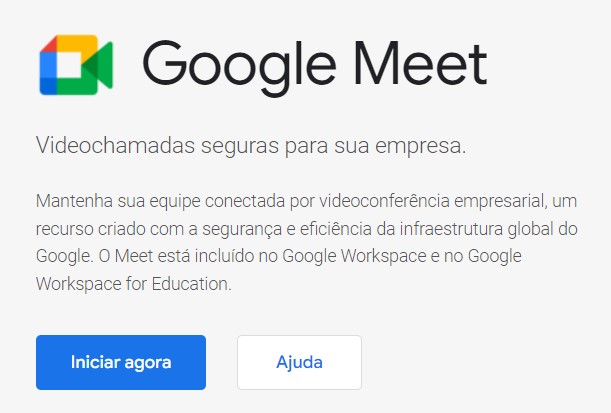 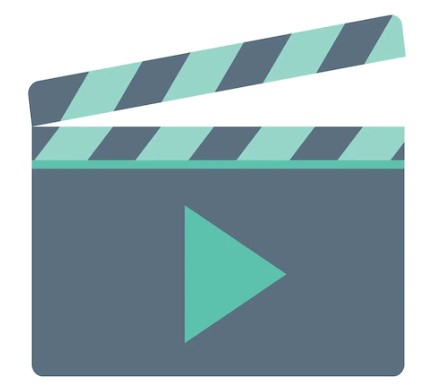 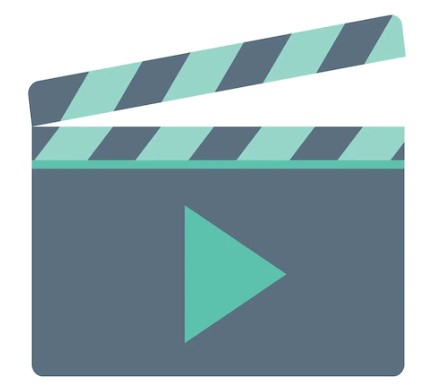 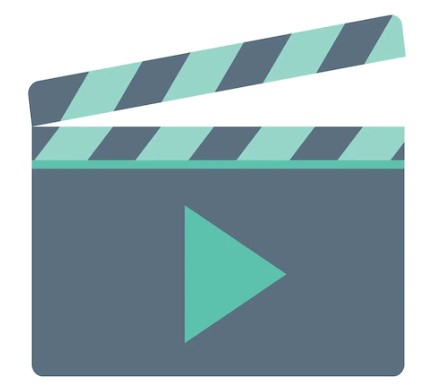 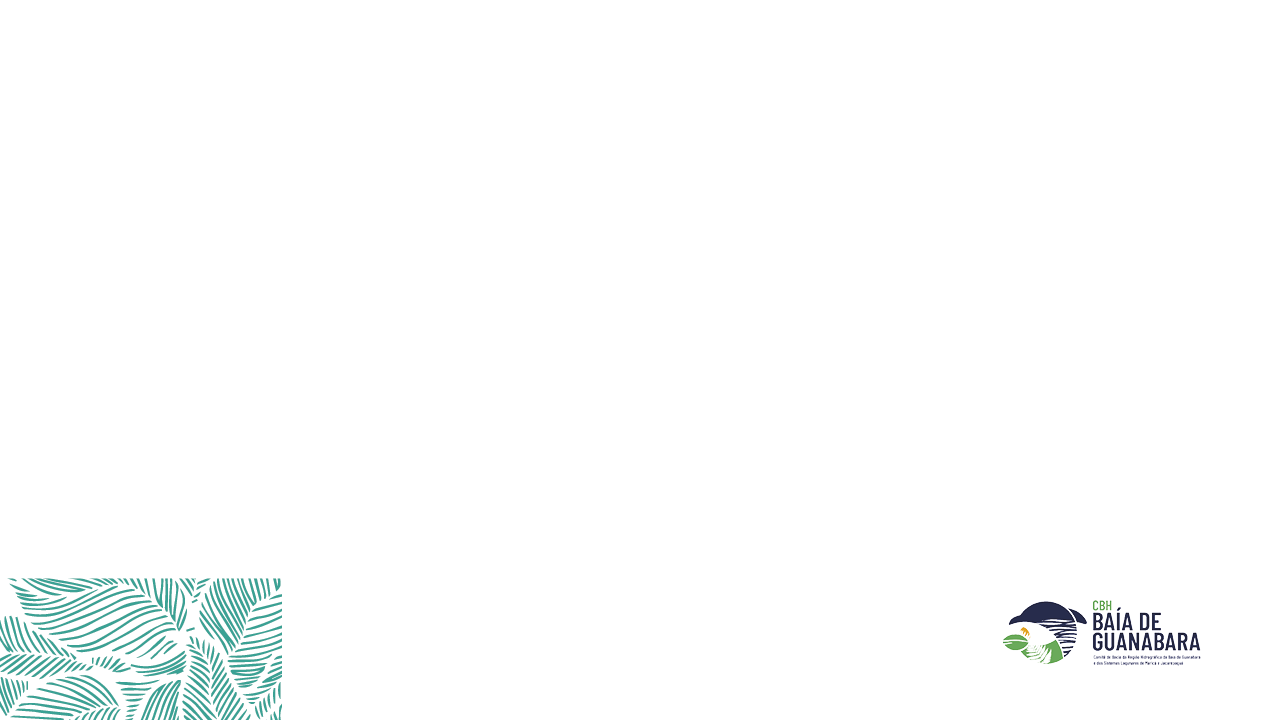 COMO ACEITAR TODOS 1 SÓ VEZ
Para esta ação, é preciso a instalação de uma extensão no Google Chrome:
Disponível nesse link: 

https://chrome.google.com/webstore/detail/google-meet-auto-aceitar/ihlabelanalahcdadbbfggjpdhmkpmpo?hl=pt-BR
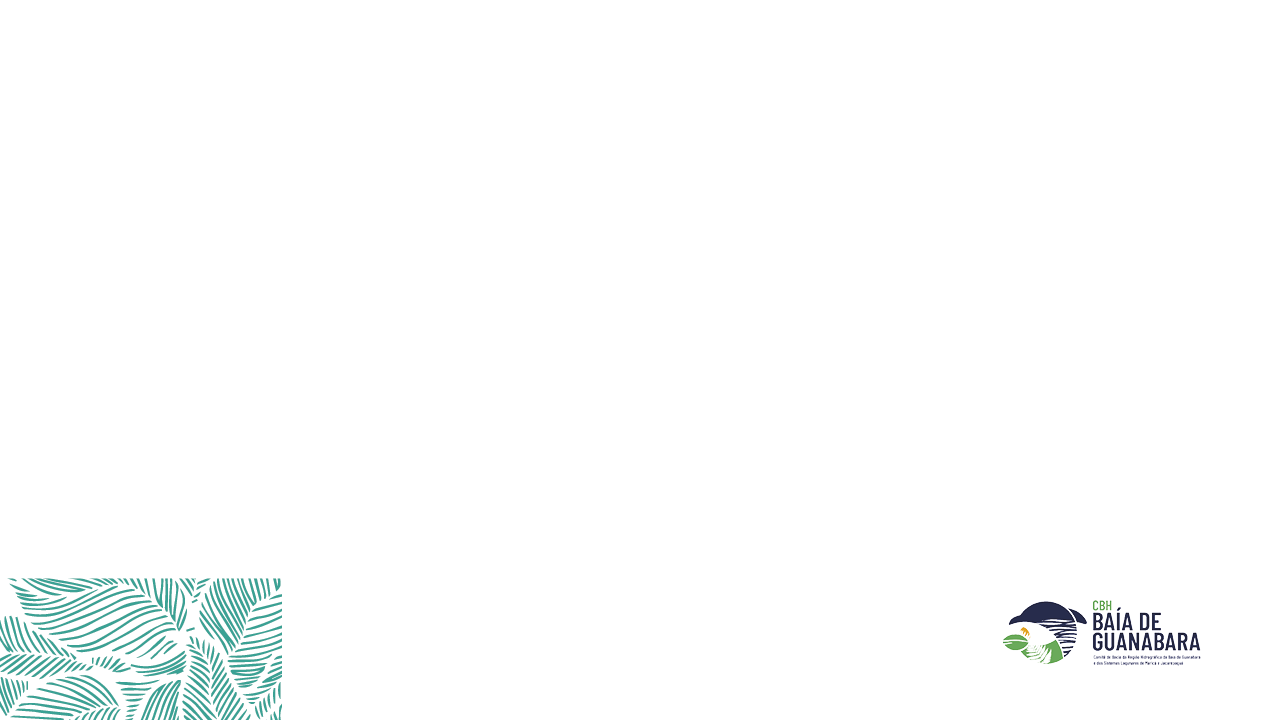 COMO ACEITAR TODOS 1 SÓ VEZ
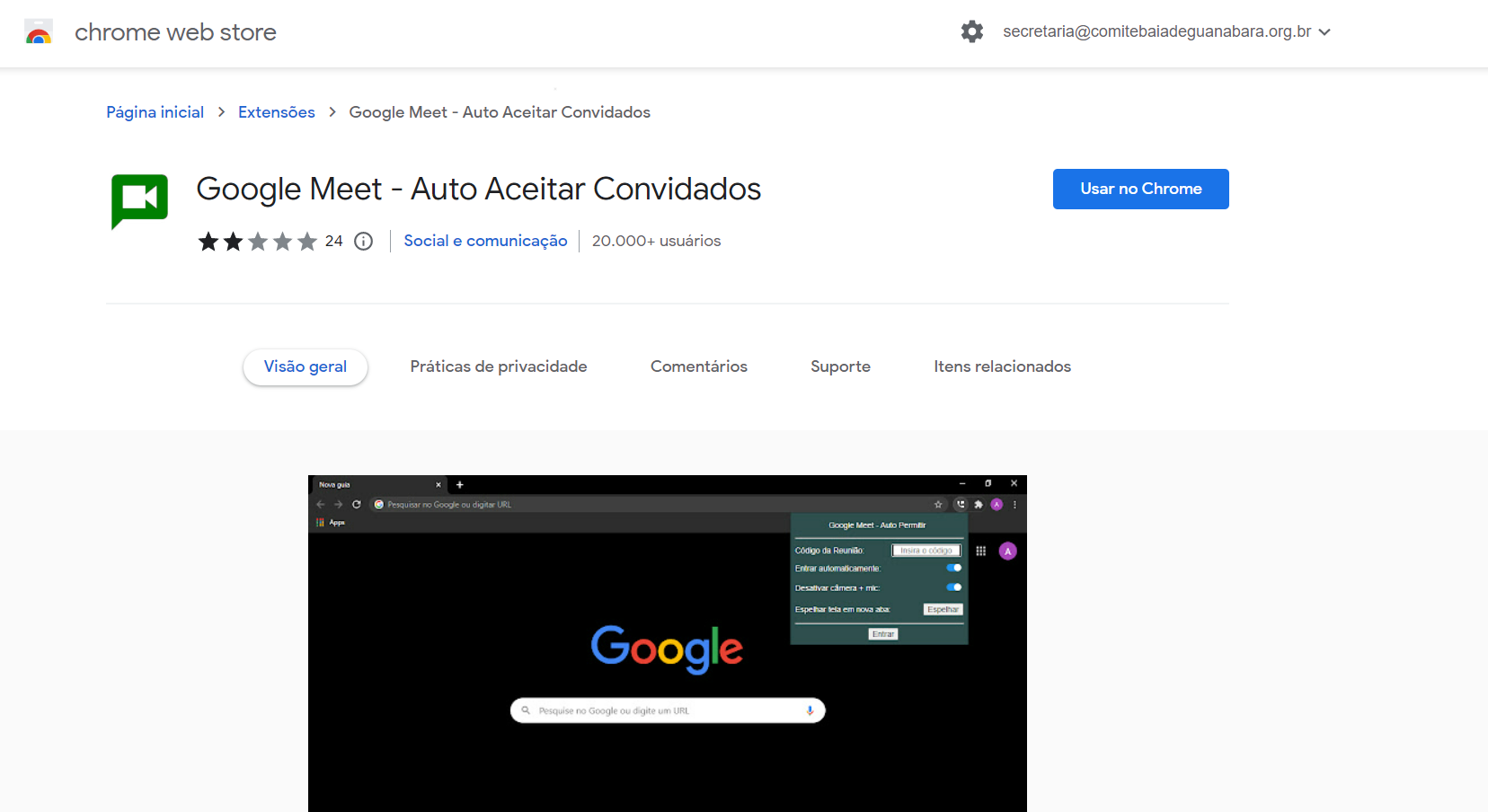 Atenção ao e-mail selecionado ao lado da engrenagem.
Clicar no botão azul
Usar no Chrome
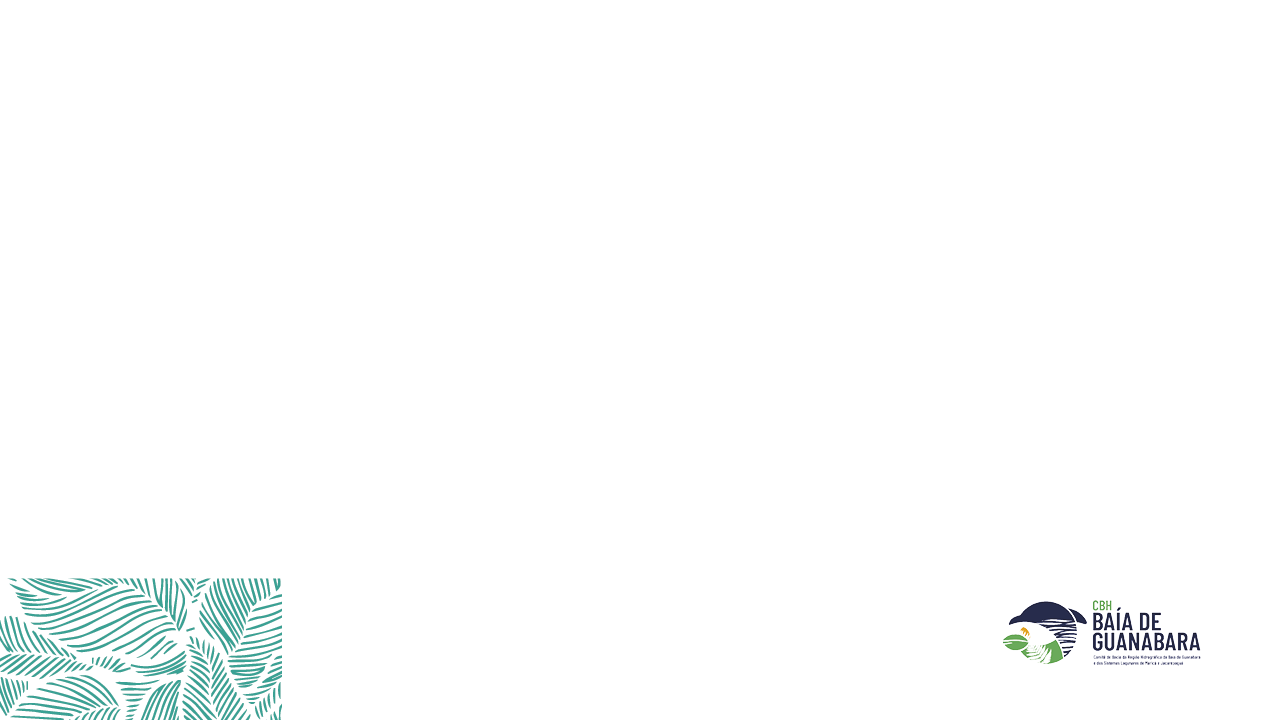 COMO ACEITAR TODOS 1 SÓ VEZ
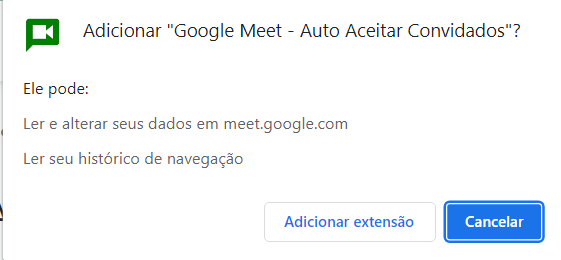 Clicar em:
Adicionar extensão
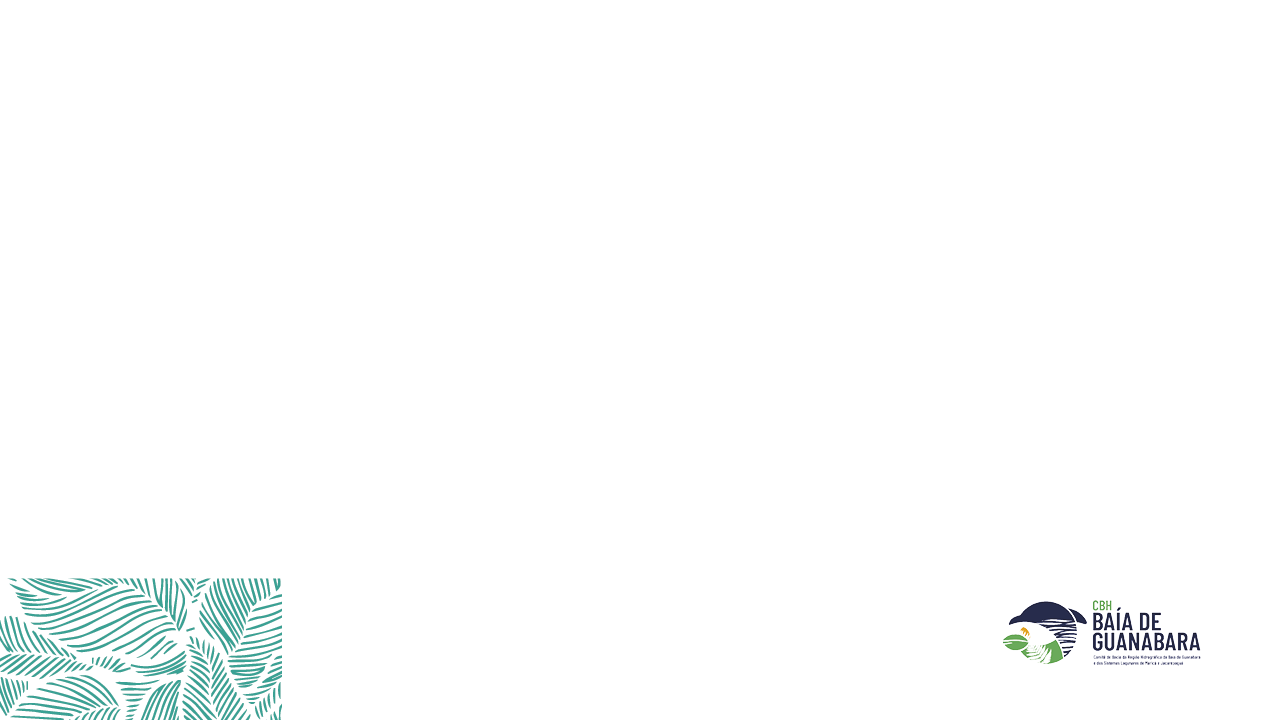 COMO ACEITAR TODOS 1 SÓ VEZ
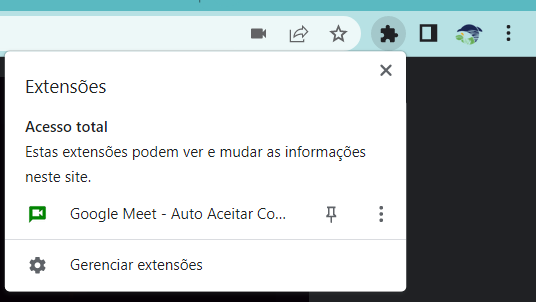 Na pagina da reunião clicar no ícone de quebra-cabeça, ao lado do endereço eletrônico
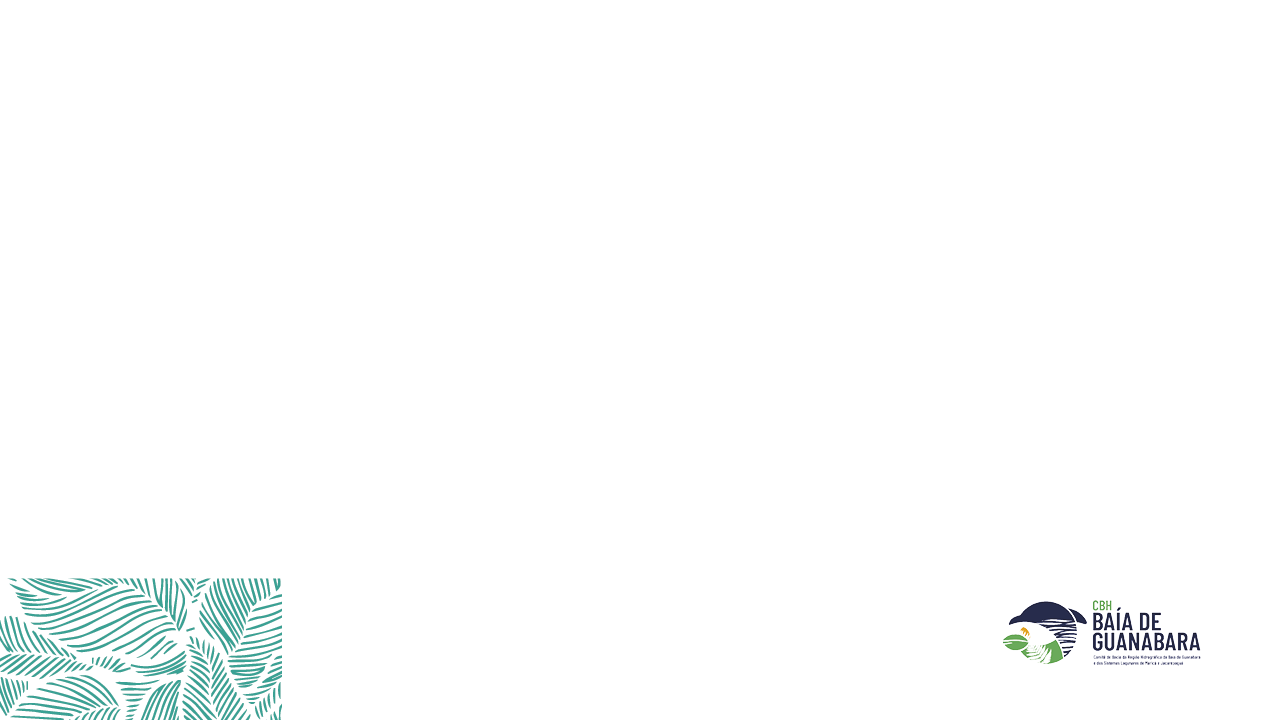 COMO ACEITAR TODOS 1 SÓ VEZ
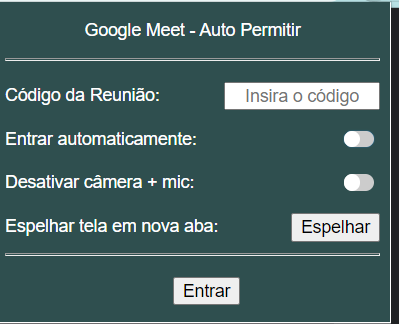 Clicar na extensão adicionada 
“Google Meet- Auto Aceitar Convidados”

A tela ao lado será exibida
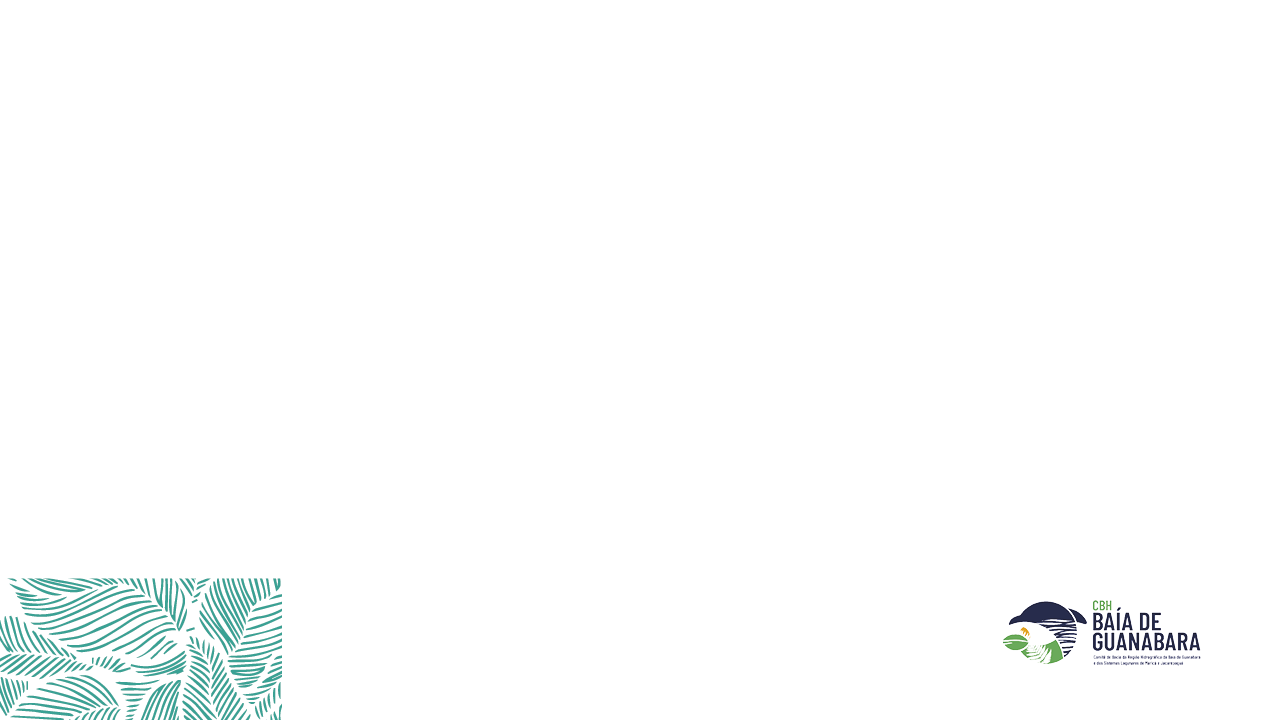 COMO ACEITAR TODOS 1 SÓ VEZ
Preencher com o código da reunião e marcar a opção “Entrar automaticamente”
 
O código da reunião são as letras que aparecem após a ultima barra, neste formato:

https://meet.google.com/yxn-bvhx-rew
https://meet.google.com/yxn-bvhx-rew
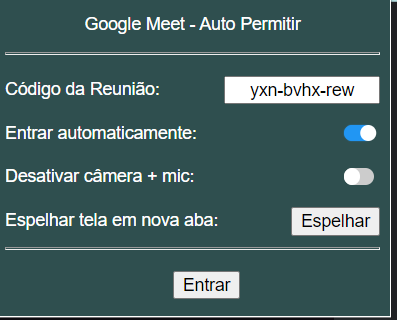 Será aberta uma nova aba de reunião. Na aba de reunião, clique no atalho “Y”  e o auto aceitar será ativado ou “N” para desativar
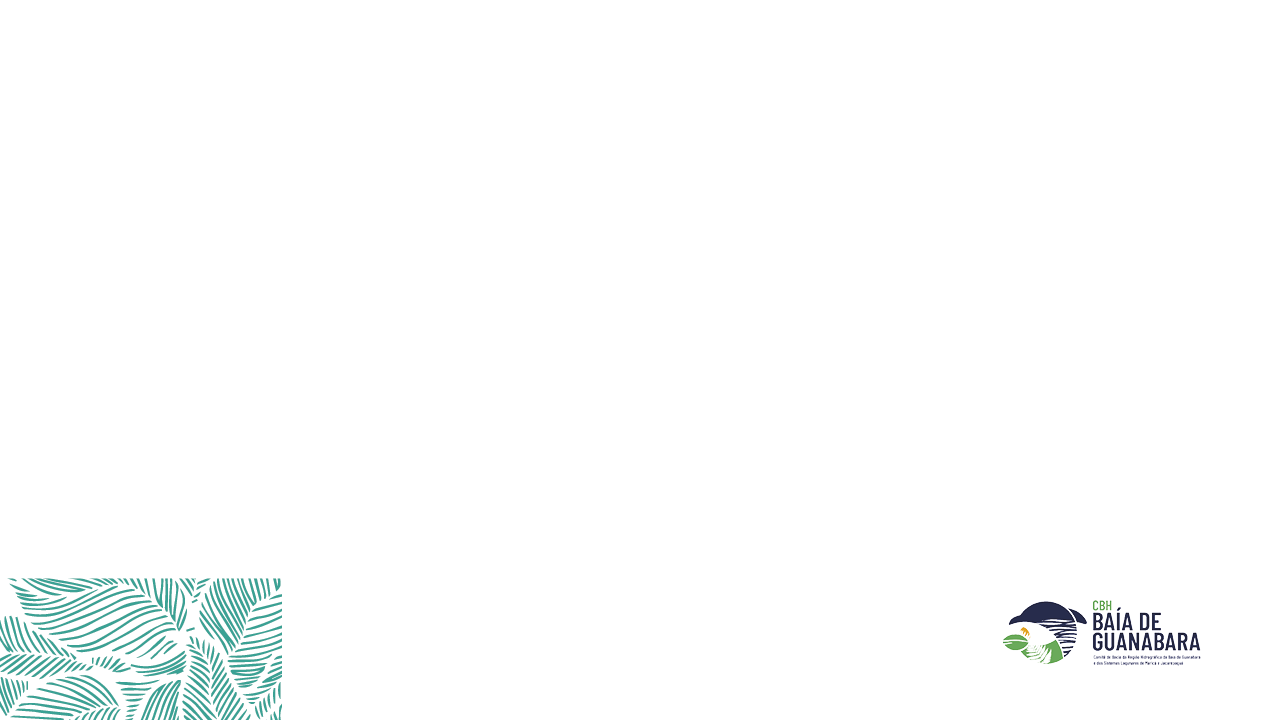 COMO APRESENTAR SLIDE
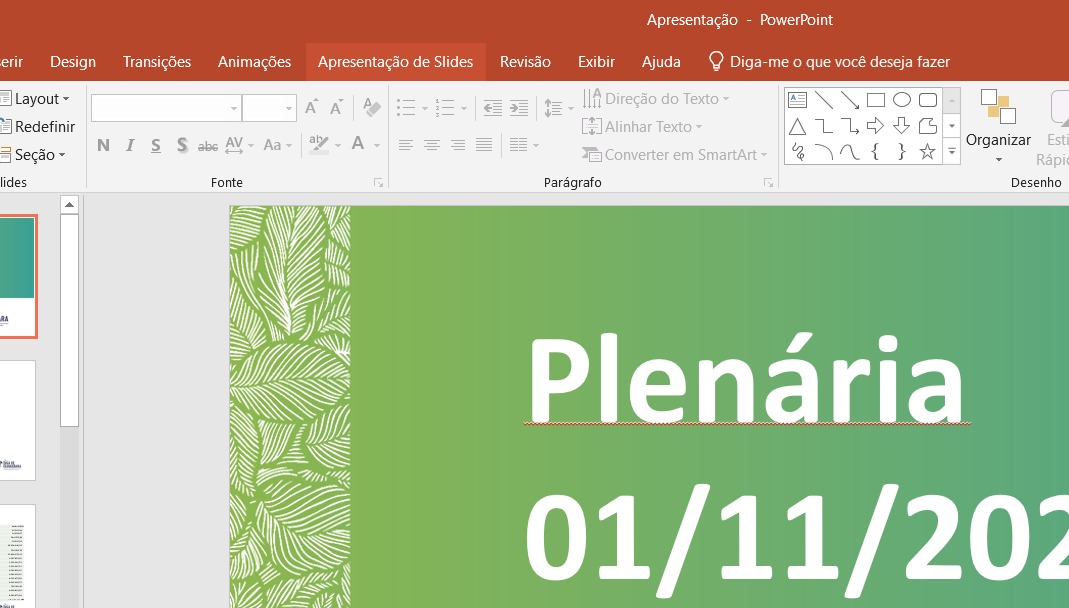 Temos algumas maneiras de abrir apresentações de slides em uma reunião, vejam algumas:
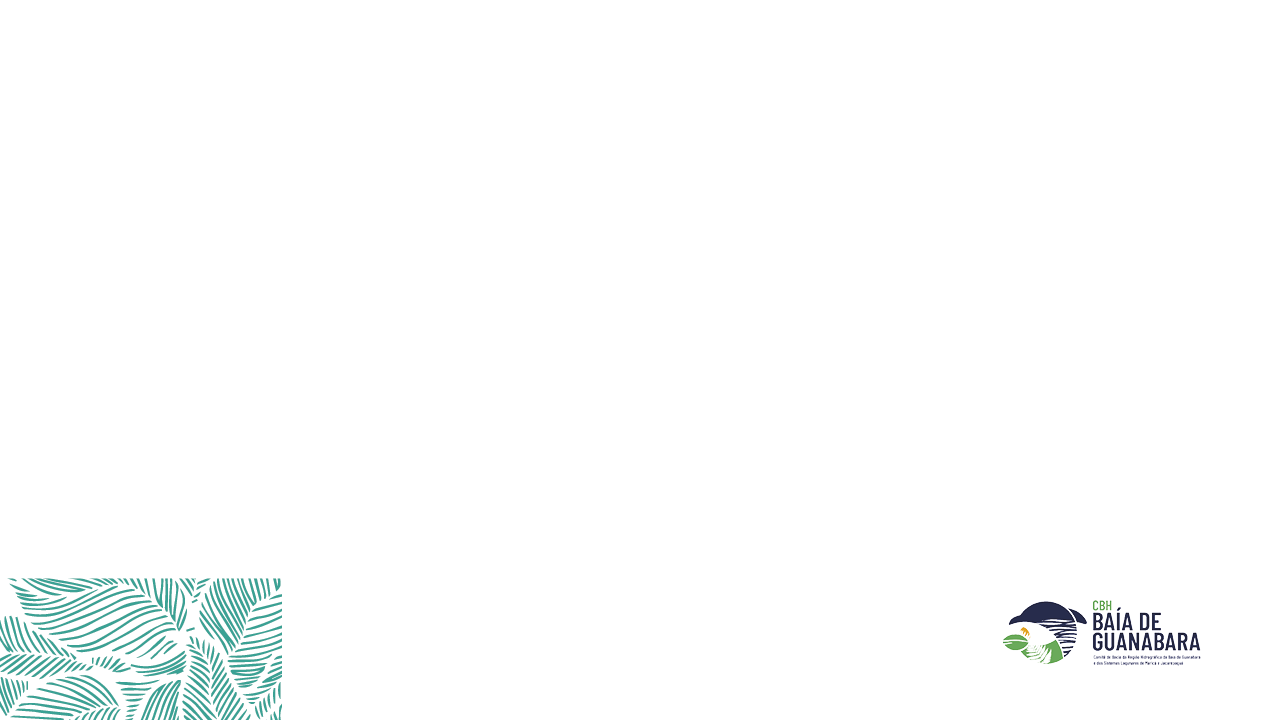 COMO APRESENTAR SLIDE
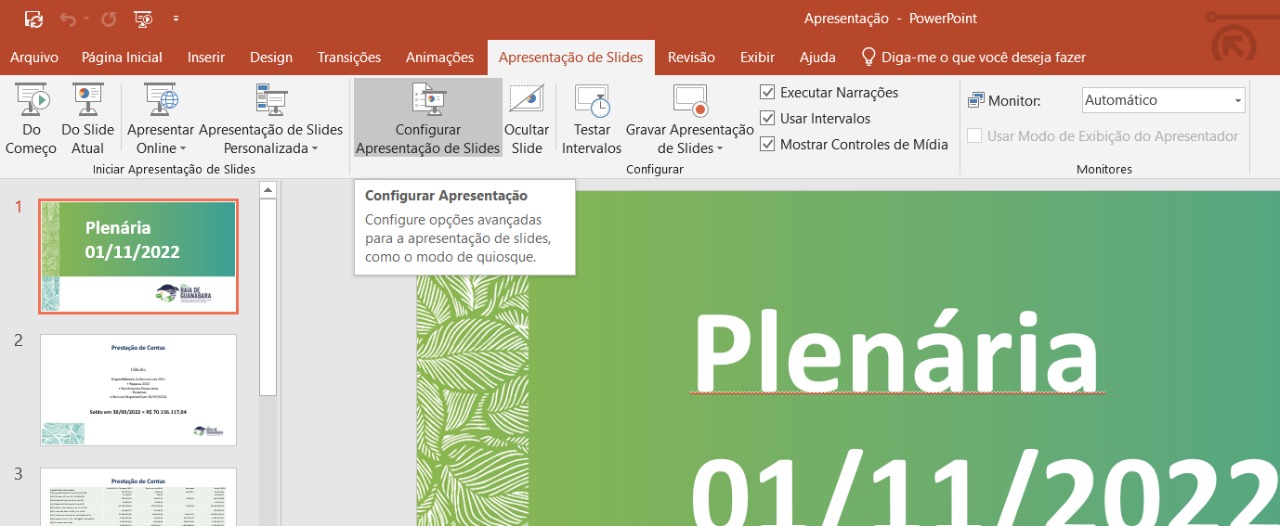 Temos algumas maneiras de abrir apresentações de slides em uma reunião, vejam algumas:
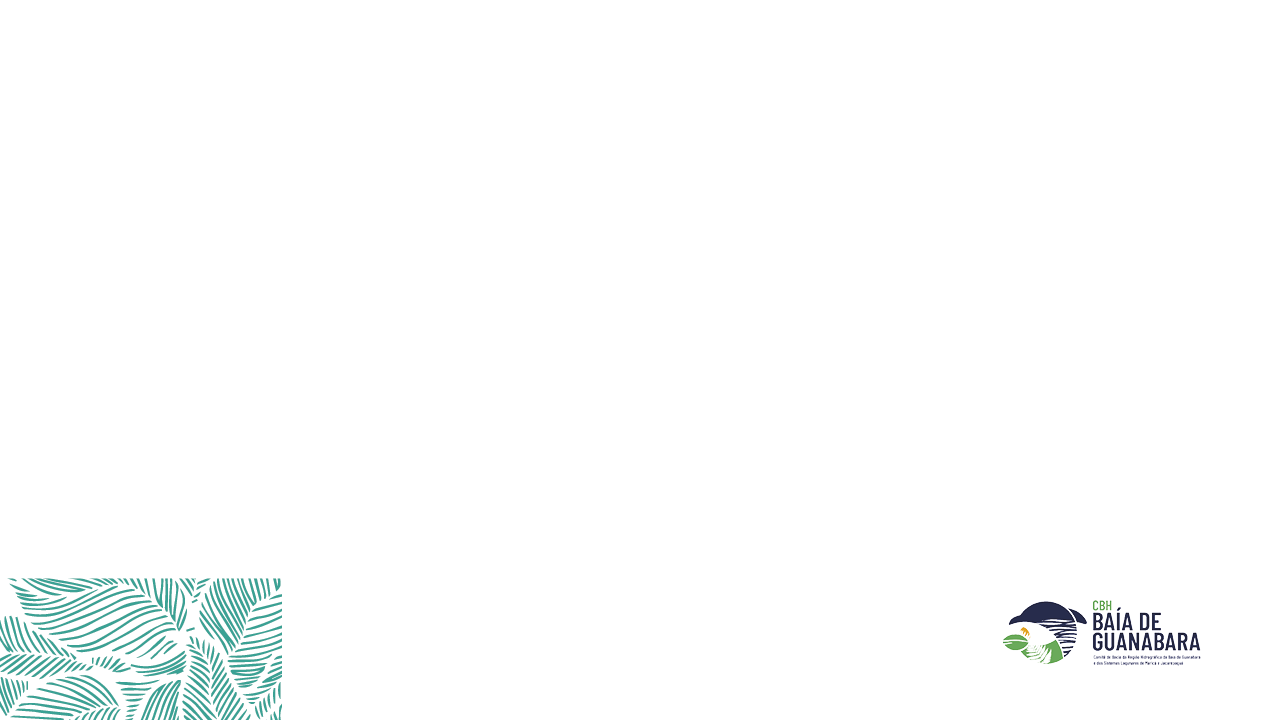 COMO APRESENTAR SLIDE
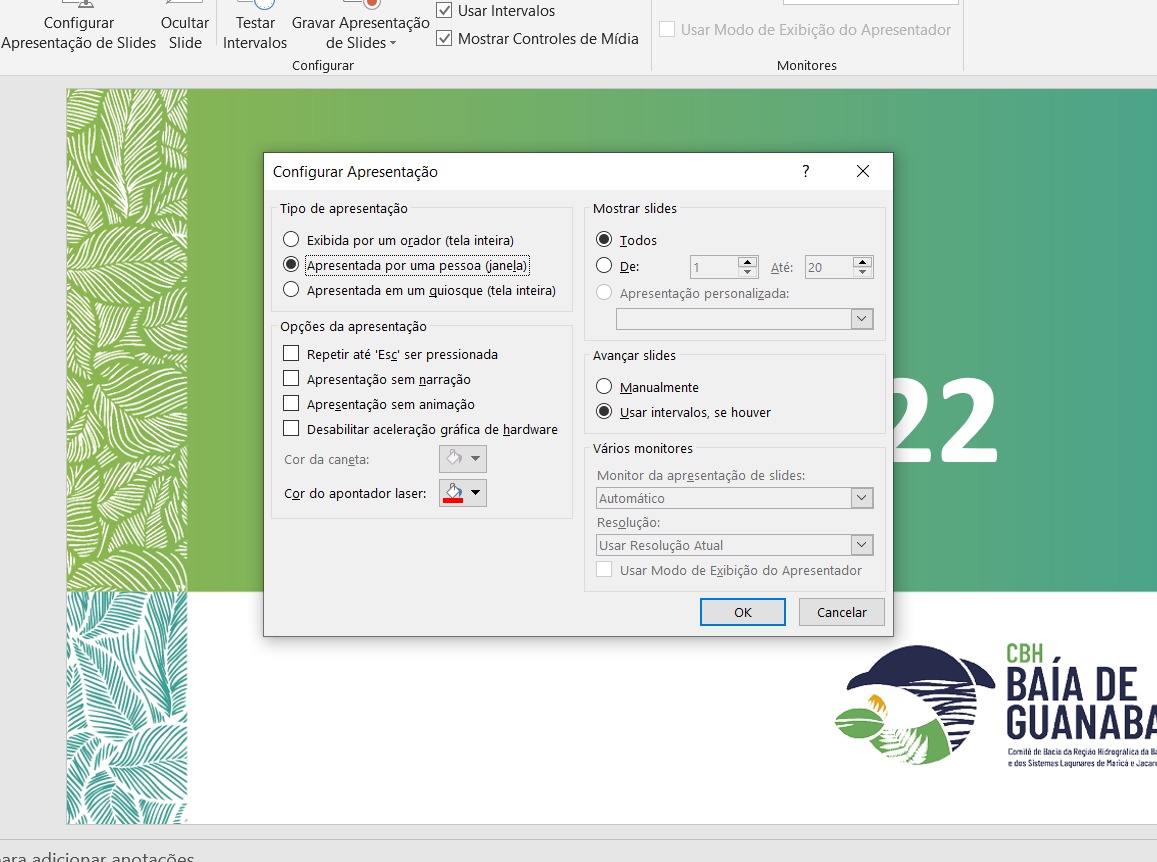 Temos algumas maneiras de abrir apresentações de slides em uma reunião, vejam algumas:
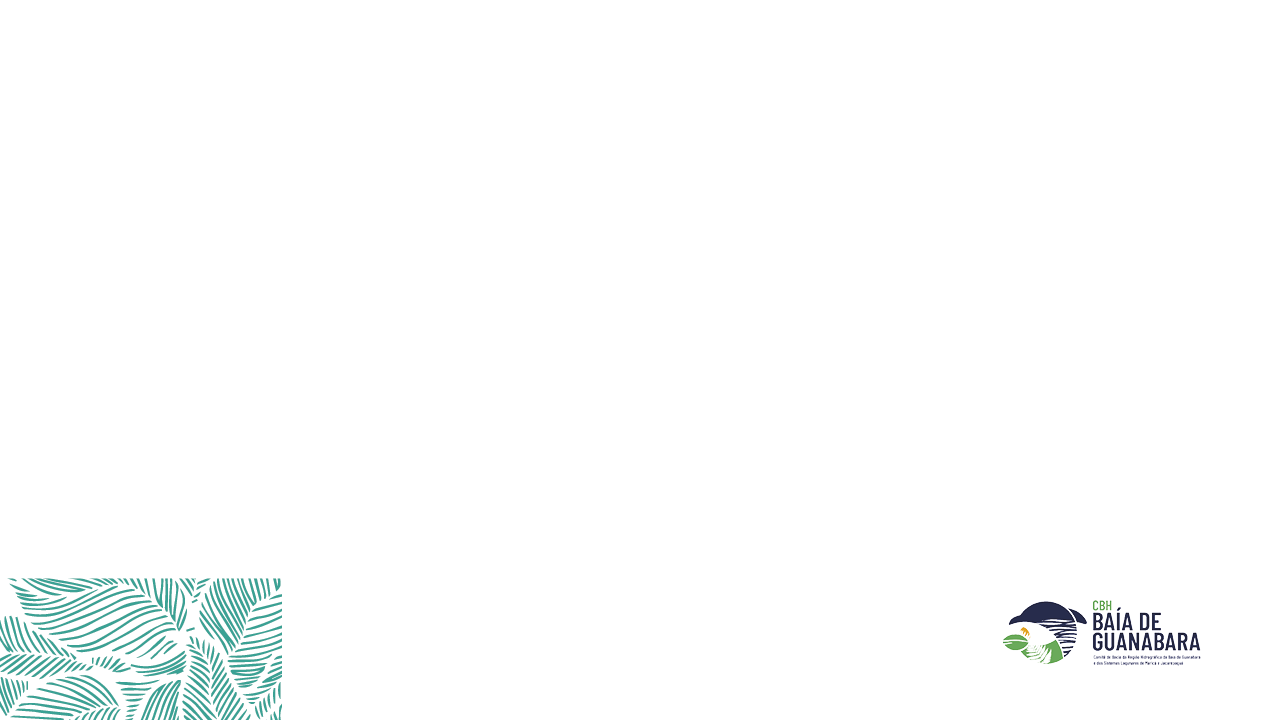 COMO APRESENTAR SLIDE
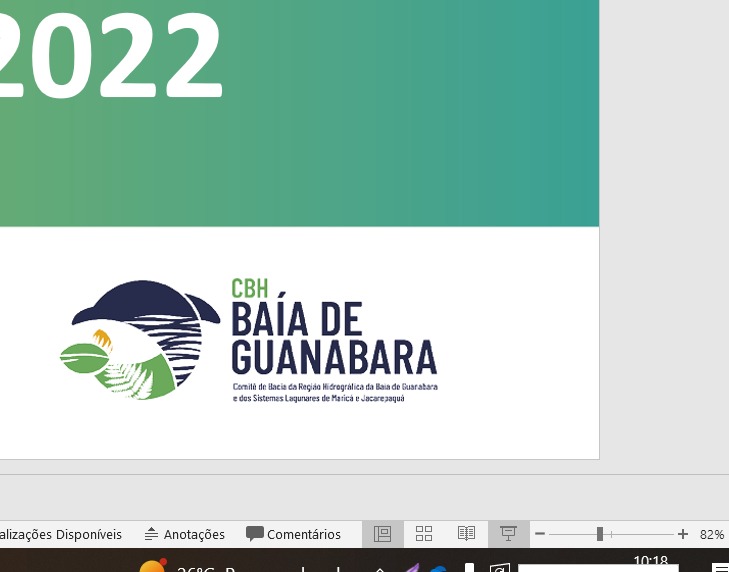 Temos algumas maneiras de abrir apresentações de slides em uma reunião, vejam algumas:
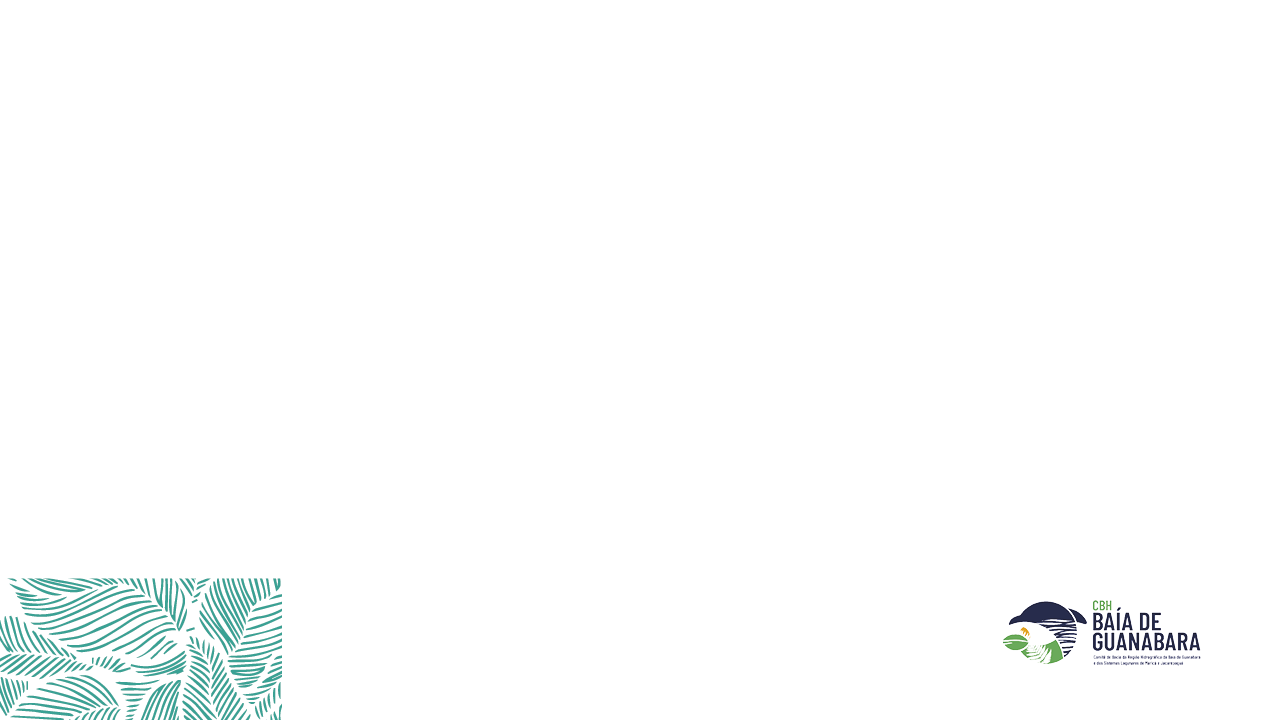 INSTRUÇÕES GERAIS
SEGUNDO O REGIMENTO INTERNO:
As reuniões dos Plenários do CBH Baía de Guanabara e dos Subcomitês são públicas. 

(Art. 11 §14)
Somente as plenárias do CBH Baía de Guanabara e Subcomitês possuem quórum.

Para Plenárias do CBH Baía de Guanabara e Subcomitês:

1ª chamada – na hora da reunião: quórum 50% +1 (Art. 12)2ª chamada – 15 minutos após o início: quórum 1/3 (Art. 12, § 2º e § 3º)
No mínimo 1 membro de cada segmento
Câmaras Técnicas e Grupos de Trabalho não precisam de quórum!
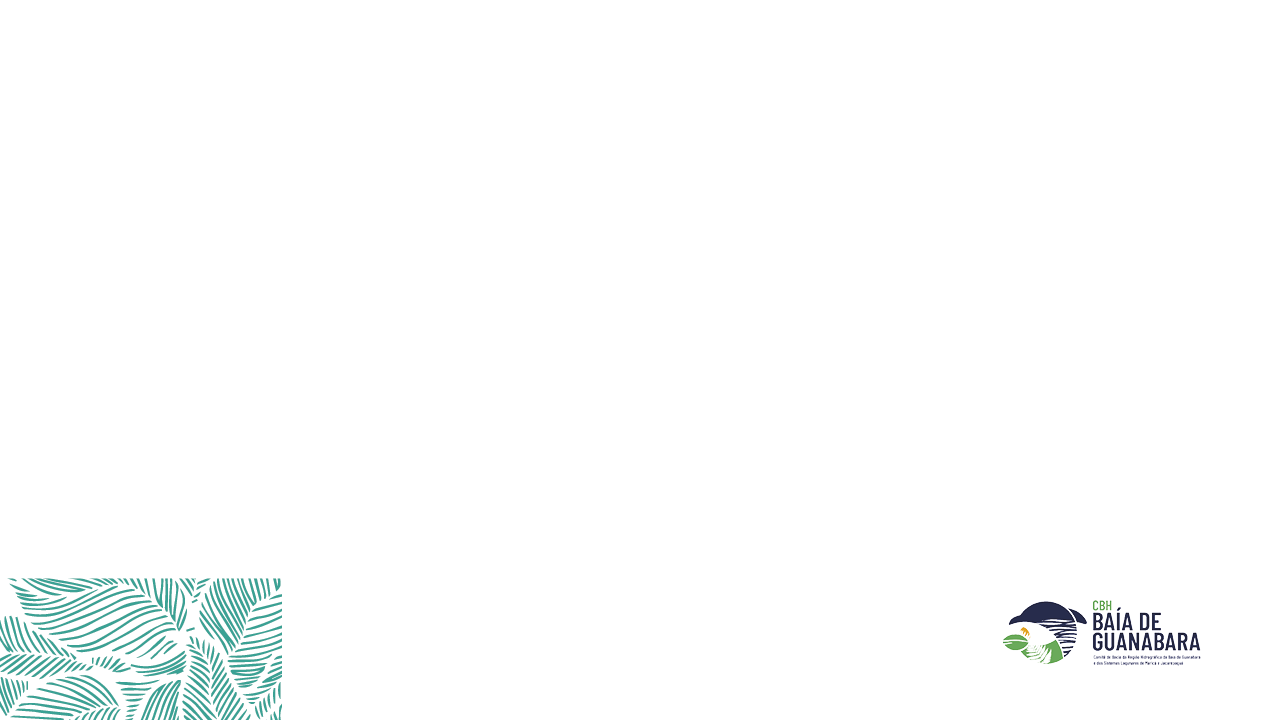 INSTRUÇÕES GERAIS
SEGUNDO O REGIMENTO INTERNO:
Prazo de Convocação ( Art.11 §3º)

Reuniões Ordinárias:
Devem ser convocadas 15 dias corridos antes da realização do encontro. 

Reuniões Extraordinárias:
Devem ser convocadas 5 dias úteis antes da realização do encontro.
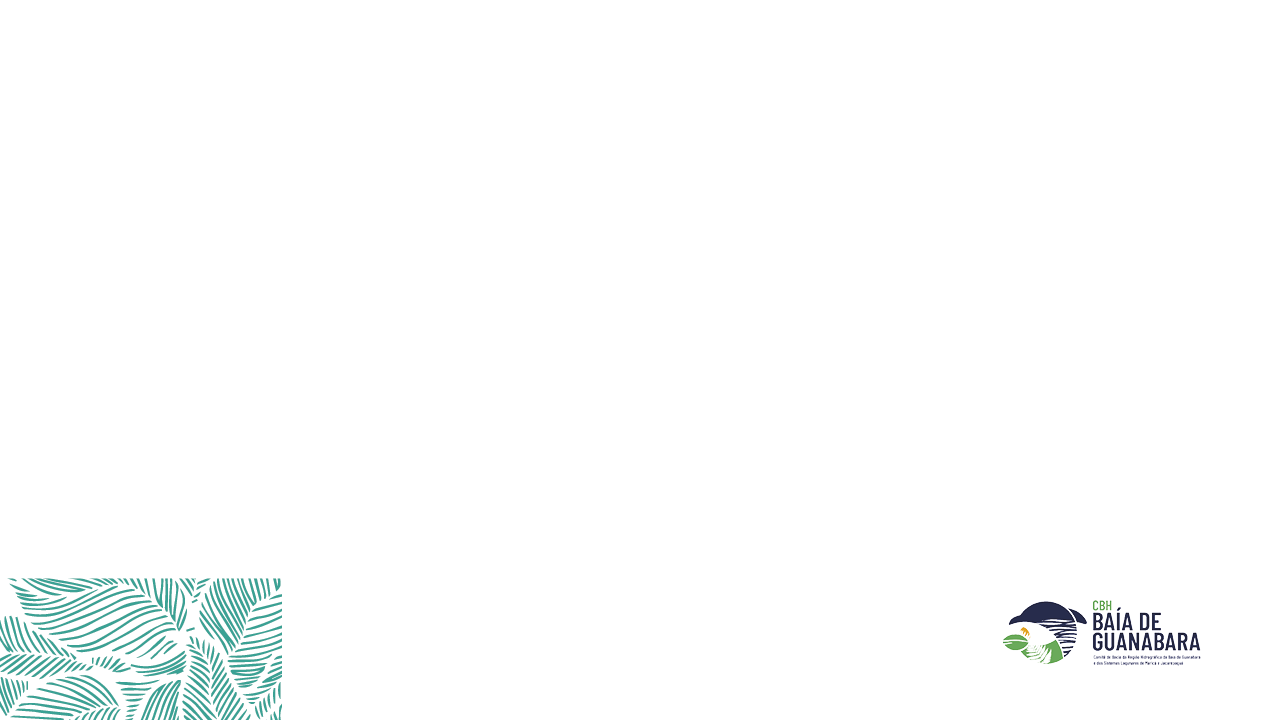 INSTRUÇÕES GERAIS
REGISTRO DAS REUNIÕES
Plenárias do CBH Baía de Guanabara e dos Subcomitês
Reuniões das Câmaras Técnicas e dos Grupos de Trabalho
Os modelos de documentos estarão disponibilizados pela secretaria executiva no link:
Atas
Memória da reunião
http://bit.ly/ModeloDeArquivosBG2023
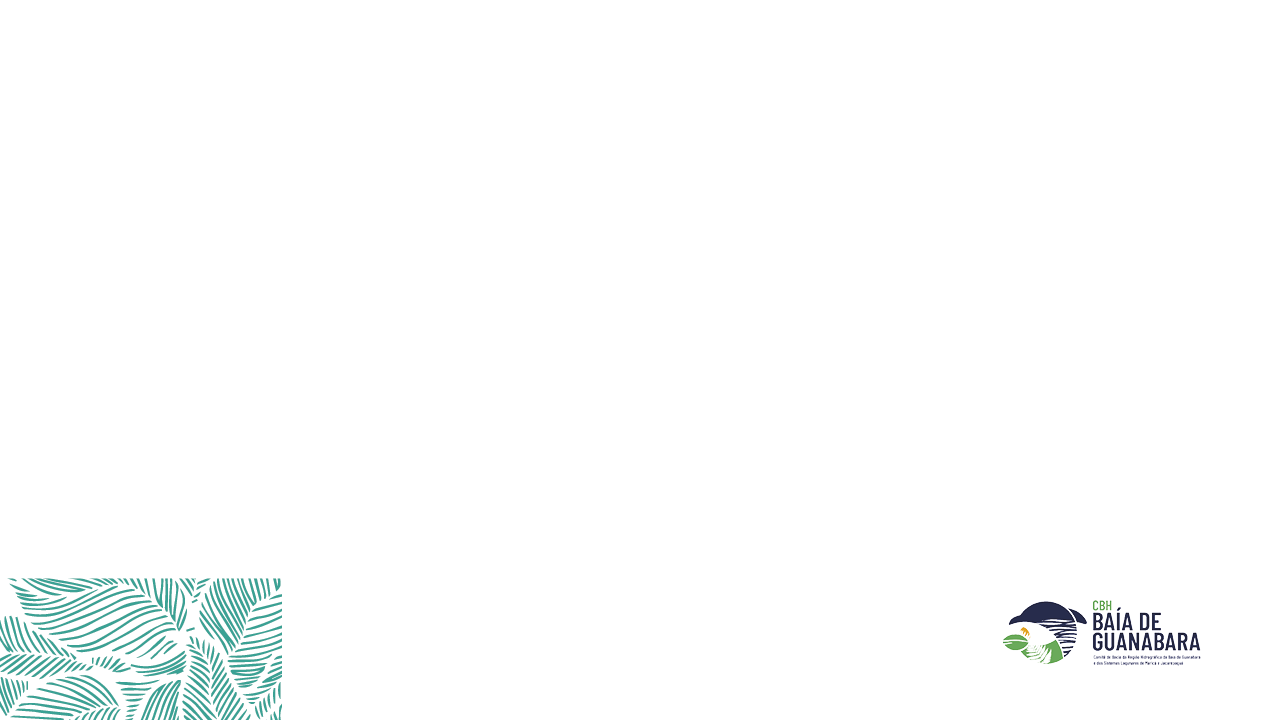 GOOGLE DRIVE
Como usar?
Importante
Durante o tempo que todos compartilharem a mesma pasta, cada responsável deve mexer somente na pasta de sua instância.
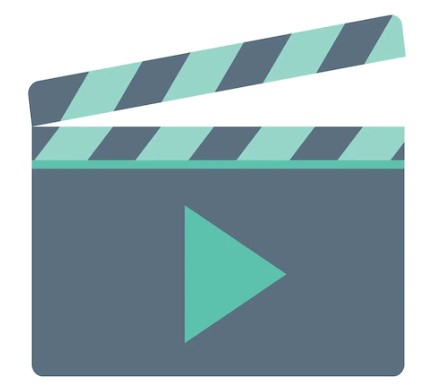 Vídeo explicando como usar
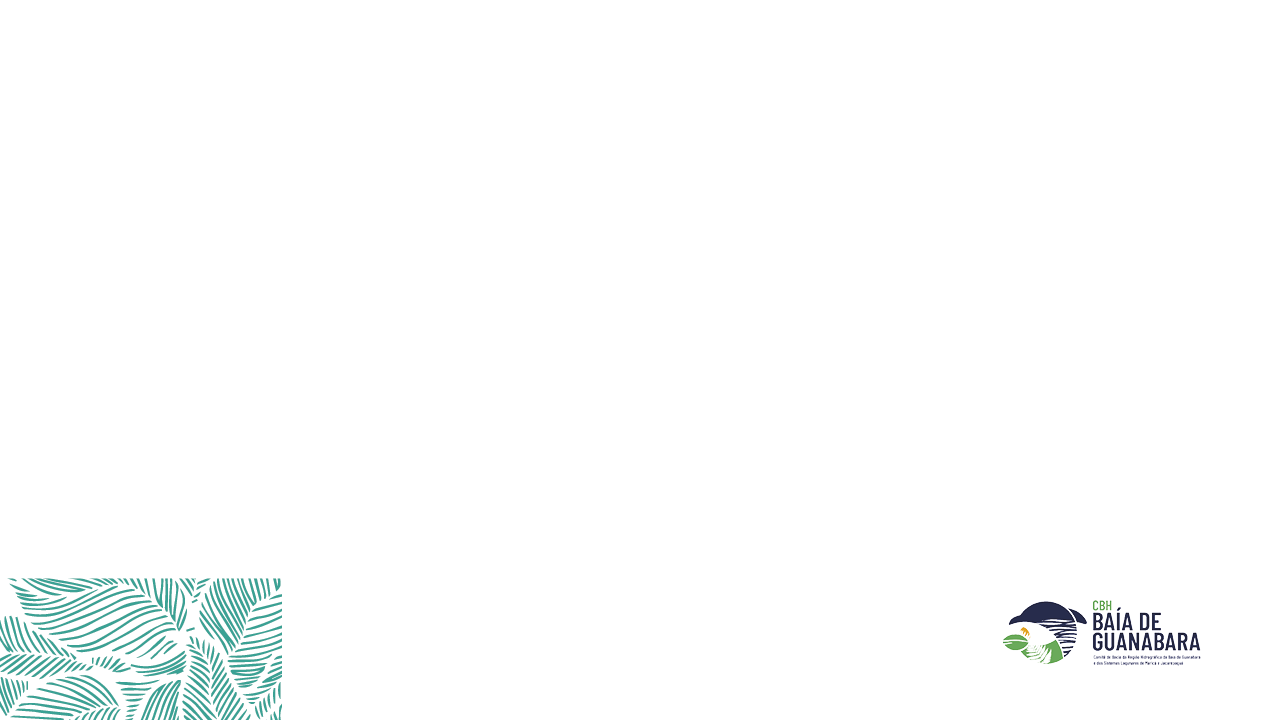 DÚVIDAS?
As dúvidas devem ser enviadas para:

E-mail: cbhbaiadeguanabara@gmail.com

Ligações e WhatsApp: 21 97374-3674